06.Juli 2023
Manfred-von-Ardenne-Gymnasium
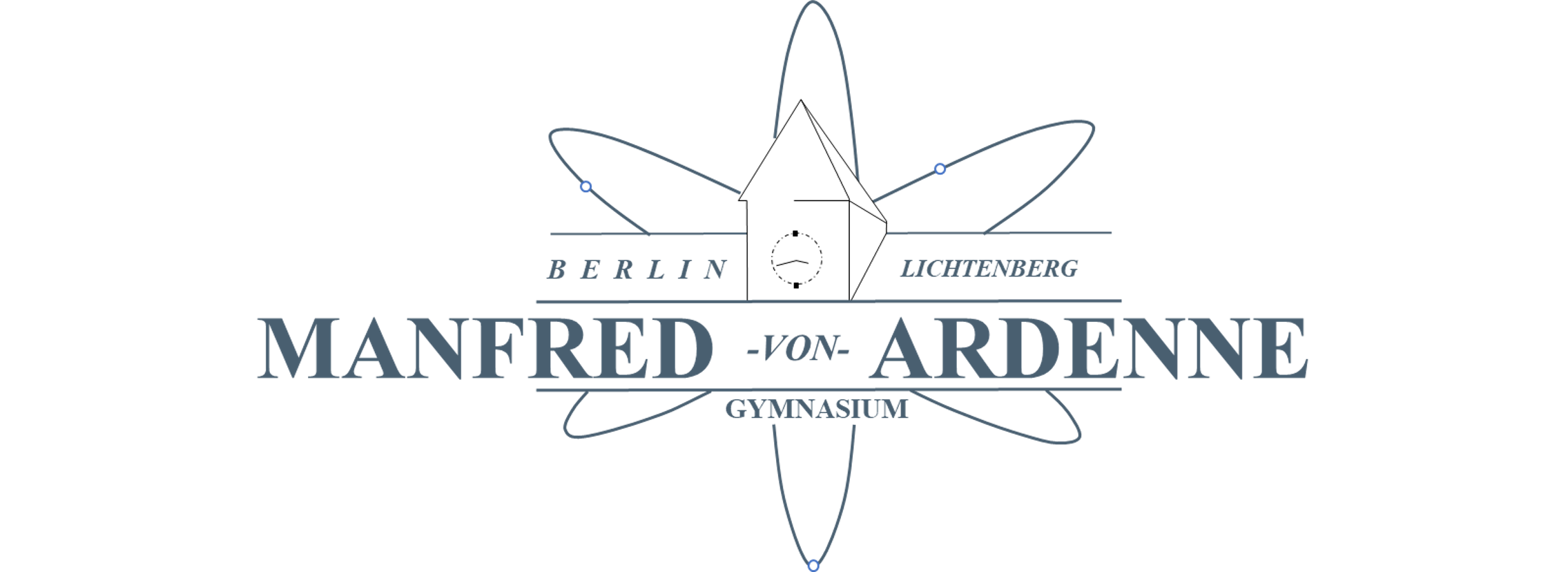 S.Herberg - Vorstellung neue 7.Klassen 07.2023
Unser Namensgeber
geboren: 20.Januar.1907 (Hamburg)
tätig in: angewandte Physik; Medizintechnik
gestorben: 26.Mai.1997 (Dresden)
S.Herberg - Vorstellung neue 7.Klassen 07.2023
Unser Gebäude
S.Herberg - Vorstellung neue 7.Klassen 07.2023
Klasse	Klassenlehrer/in
7a - Frau Schultheiß	
7b - Frau Gröpler
7c - Frau Quicker
7d - Frau Schikora
7e - Frau Scherer
7f - Herr Schneyer

E-Mail-Adressen immer: nachname@ardenne-gymnasium.de
schultheiss@ardenne-gymnasium.de
groepler@ardenne-gymnasium.de
quicker@ardenne-gymnasium.de
schikora@ardenne-gymnasium.de
scherer@ardenne-gymnasium.de
schneyer@ardenne-gymnasium.de
S.Herberg - Vorstellung neue 7.Klassen 07.2023
MvA
Fusion 2004 zwischen dem Oranke- und Pestalozzi-Gymnasien

Ca. 870 Schüler und 75 Lehrer

Ziel ist es, unseren Schülern eine hohe Allgemeinbildung zu vermitteln, ihnen zu helfen, Kompetenzen zu entwickeln, die sie in die Lage versetzen, 
			- Studium
			- Beruf,
			- sich im Leben zurechtzufinden.
S.Herberg - Vorstellung neue 7.Klassen 07.2023
Unterrichtszeiten und Stundentafel
Montag bis Freitag
	
	1. Stunde          08.00 Uhr – 08.45 Uhr
	2. Stunde          08.50 Uhr – 09.35 Uhr
	3./4. Stunde     09.55 Uhr – 11.25 Uhr         
	5. Stunde          11.55 Uhr – 12.40 Uhr
	6. Stunde          12.45 Uhr – 13.30 Uhr
	7./8. Stunde     13.50 Uhr – 15.20 Uhr      
	9./10. Stunde   15.35 Uhr – 17.05 Uhr
Wahlpflichtunterricht
S.Herberg - Vorstellung neue 7.Klassen 07.2023
Arbeitsgemeinschaften
Englisch (Cambridge)	Aquaristik	Schulgarten
Anime			Buddy		Fotografie
Kochen			Chor		Schach		
Rezitation		Band		fit4future
Französisch (DELF)	Hip Hop		Tischtennis
Volleyball		Schülerzeitung	Fashion
…und weitere
S.Herberg - Vorstellung neue 7.Klassen 07.2023
Tablet-Klassen
Ab Schuljahr 2023/24 alle Schülerinnen und Schüler des 8. Jahrgangs 
Unser Konzept - die Eltern erwerben das Gerät für ihre  Kinder
unter anderem als digitaler Hefter
Recherche im Internet
Erstellung von Präsentationen, Protokollen, interaktiven Plakaten, Filmen, Hörspielen
Nutzung spezieller schulischer Apps und digitaler Schulbücher 
Auf Elternabenden in der 7. Klasse werden wir Sie über die Kaufmodalitäten informieren.

             Gerät: iPad

                               !!!Bitte noch nicht kaufen!!!
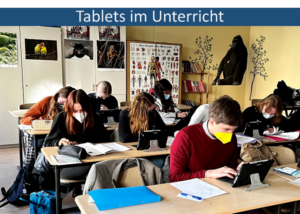 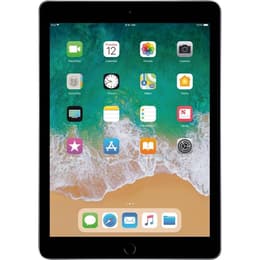 S.Herberg - Vorstellung neue 7.Klassen 07.2023
Förderangebot
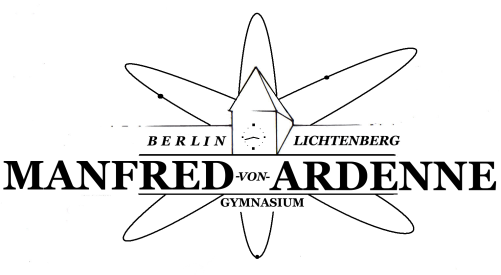 Deutsch (DaZ) parallel zum Unterricht
Schlaufuchs 2x in der Woche am Nachmittag – kostenfrei
Vertrag mit Intellego (frei für BuT)
Förderunterricht für Schülerinnen und Schüler mit und ohne berlinpass 
Offener Ganztag
S.Herberg - Vorstellung neue 7.Klassen 07.2023
Am Manfred-von-Ardenne-Gymnasium gelten folgende Grundsätze eines respektvollen Miteinanders:
Höflichkeit
Toleranz und Akzeptanz
Ablehnung jeglicher Art von Diskriminierung
Gewaltlosigkeit bei der Lösung von Konflikten
Vertrauen und Achtung
Verlässlichkeit und Hilfsbereitschaft
Achtungsvoller Umgang mit fremdem Eigentum
Anstrengung und Leistungsbereitschaft
Verantwortungsbewusstsein über den eigenen Lernprozess
S.Herberg - Vorstellung neue 7.Klassen 07.2023
Gute Zusammenarbeit: 
	zwischen Schülern, Lehrern, Eltern, Förderverein
   …
	auch im Online-Unterricht
	bei uns mit 
	Microsoft Office 365 und Teams!
	JA! Wir halten uns an die DSGVO
S.Herberg - Vorstellung neue 7.Klassen 07.2023
Instrumentalklasse
Die Klasse 7e ist  die Instrumentalklasse.
S.Herberg - Vorstellung neue 7.Klassen 07.2023
Religionsunterricht
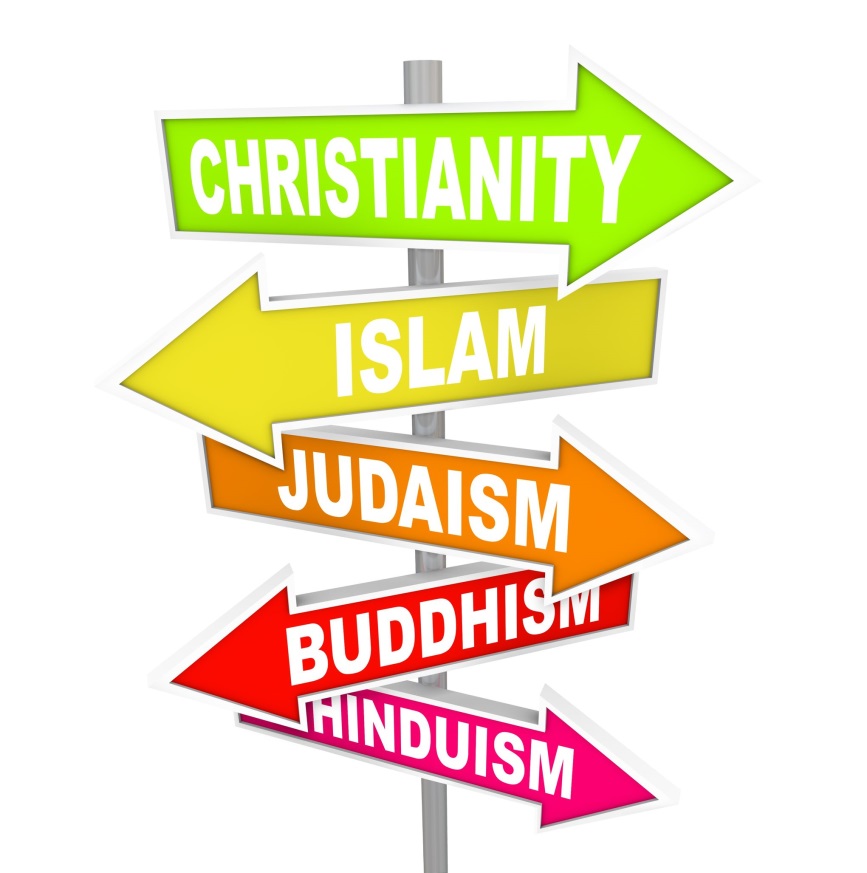 Frau Kraft/
Frau Scherer
S.Herberg - Vorstellung neue 7.Klassen 06.2022
Sonstiges
Bücherzettel – Online  OrankeBuch(Homepage-Downloadbereich)



Mittagessen „sunshine-catering“
	(Speisesaal in der Philipp-Reis Oberschule)
Schließfächer (astradirect)
	ca. 2,50€ monatlich
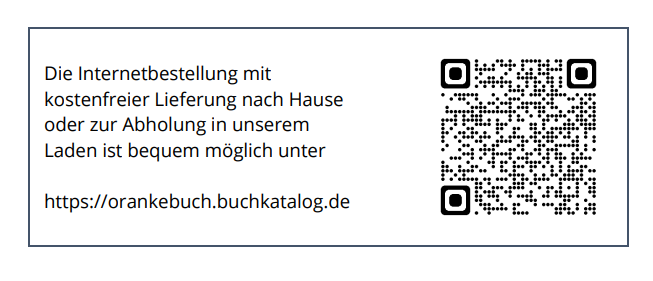 S.Herberg - Vorstellung neue 7.Klassen 07.2023
Klassenfahrt
voraussichtlich Im Februar/März 2024 nach Blossin (BB, südöstlich von Berlin am Wolziger See)
S.Herberg - Vorstellung neue 7.Klassen 07.2023
Auffrischungskurse
Englisch und Mathematik am 24.08. und 25.08. 2023
Pro Tag und Zeit nur EINE Eintragung möglich!!
Räume werden noch bekanntgegeben!
S.Herberg - Vorstellung neue 7.Klassen 07.2023
Was man wissen muss:
Versetzungsregeln:

Probejahr nicht bestanden, wenn
2x5 ohne Ausgleich
2x5 in den Kernfächern
1x6 in den Kernfächern

7-9 1xNachprüfung
S.Herberg - Vorstellung neue 7.Klassen 07.2023
Schulbeginn: 28.08.2023, 10.00 Uhr

	Ab 22.08.23 unter www.ardenne-gymnasium.de aktuell informieren! 
	Kleine Einschulungsfeier in der Aula, anschließend übernehmen KL, Stundenpläne, Belehrungen, Führung durchs Haus, Kennenlernspiel, Einführung Methodentage.
	Eltern dürfen die Schüler gern zu Schule begleiten – Ende gegen 13.30 Uhr
S.Herberg - Vorstellung neue 7.Klassen 07.2023
Danke für die AufmerksamkeitFragen?
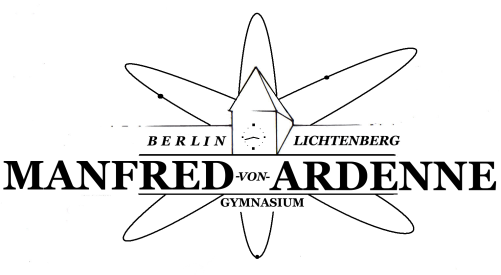 S.Herberg - Vorstellung neue 7.Klassen 07.2023
Schöne Ferien 

und ein herzliches Willkommen 

am

Manfred-von-Ardenne-Gymnasium
S.Herberg - Vorstellung neue 7.Klassen 07.2023